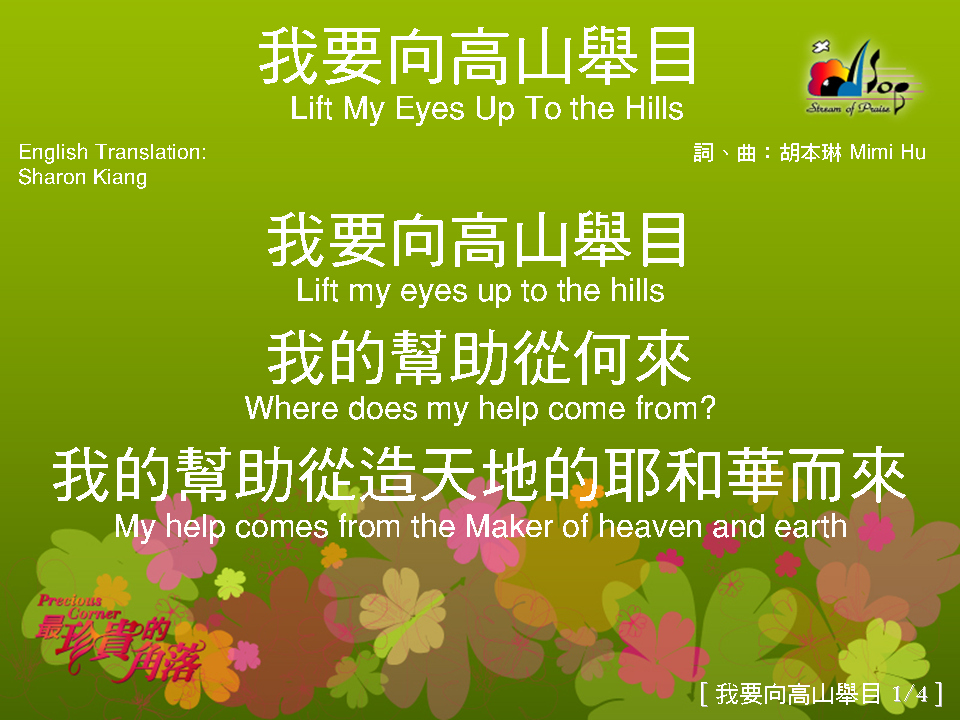 我要向高山舉目 1/4
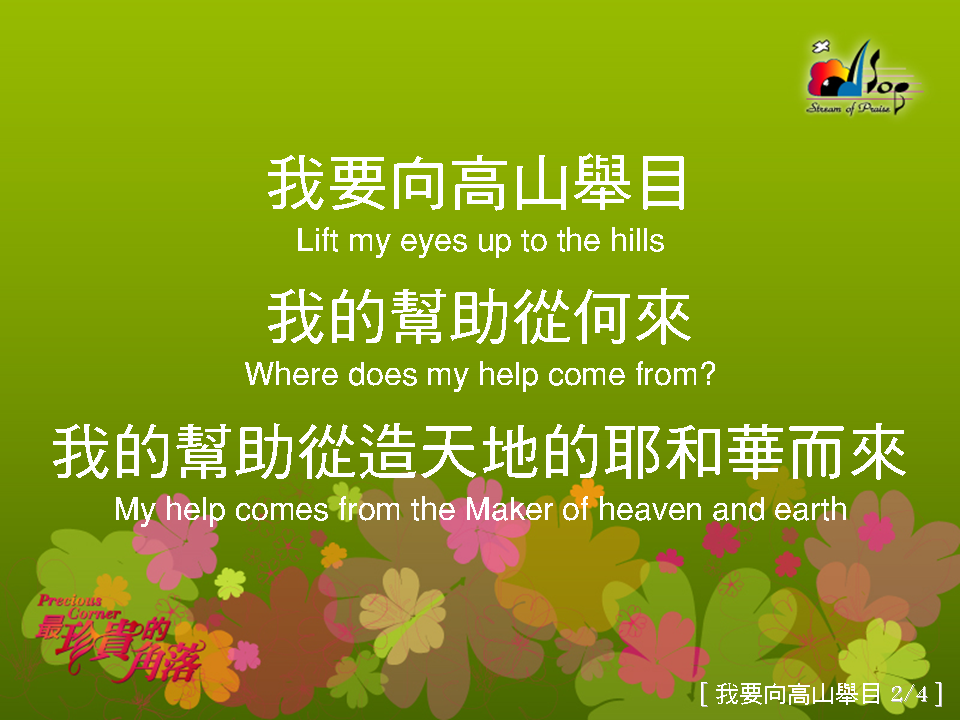 我要向高山舉目 2/4
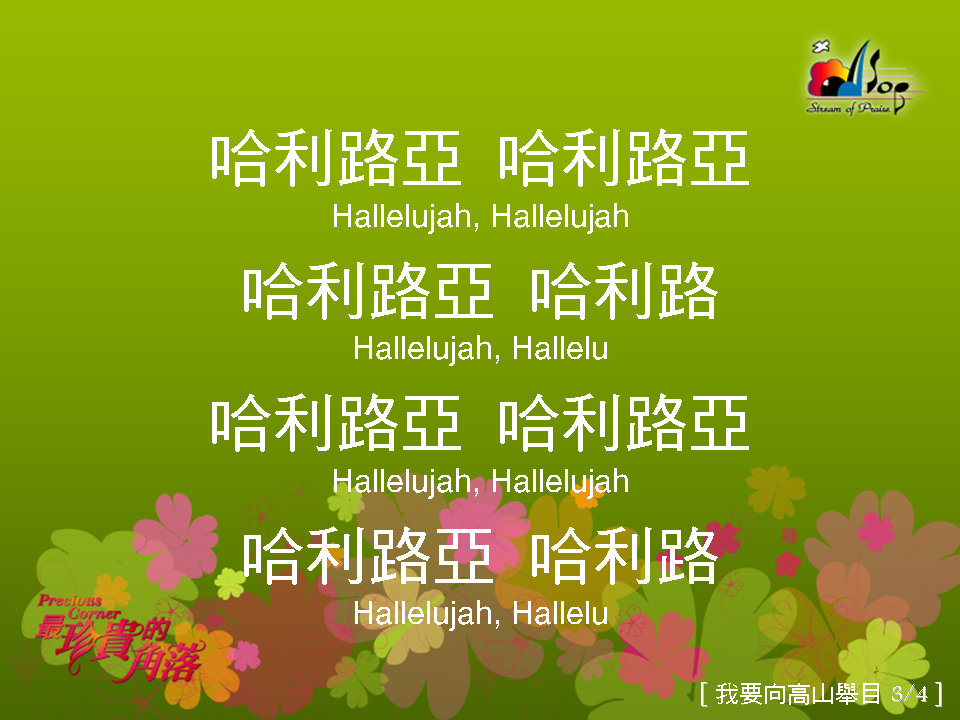 我要向高山舉目 3/4
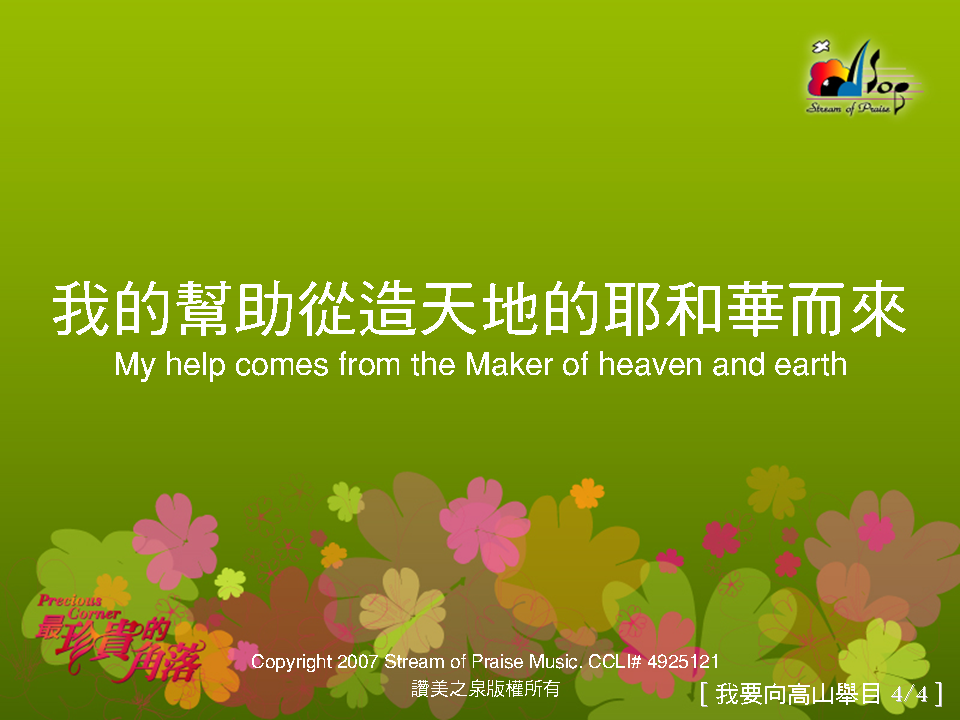 我要向高山舉目 4/4